Костюм для куклы (юбка и топ)
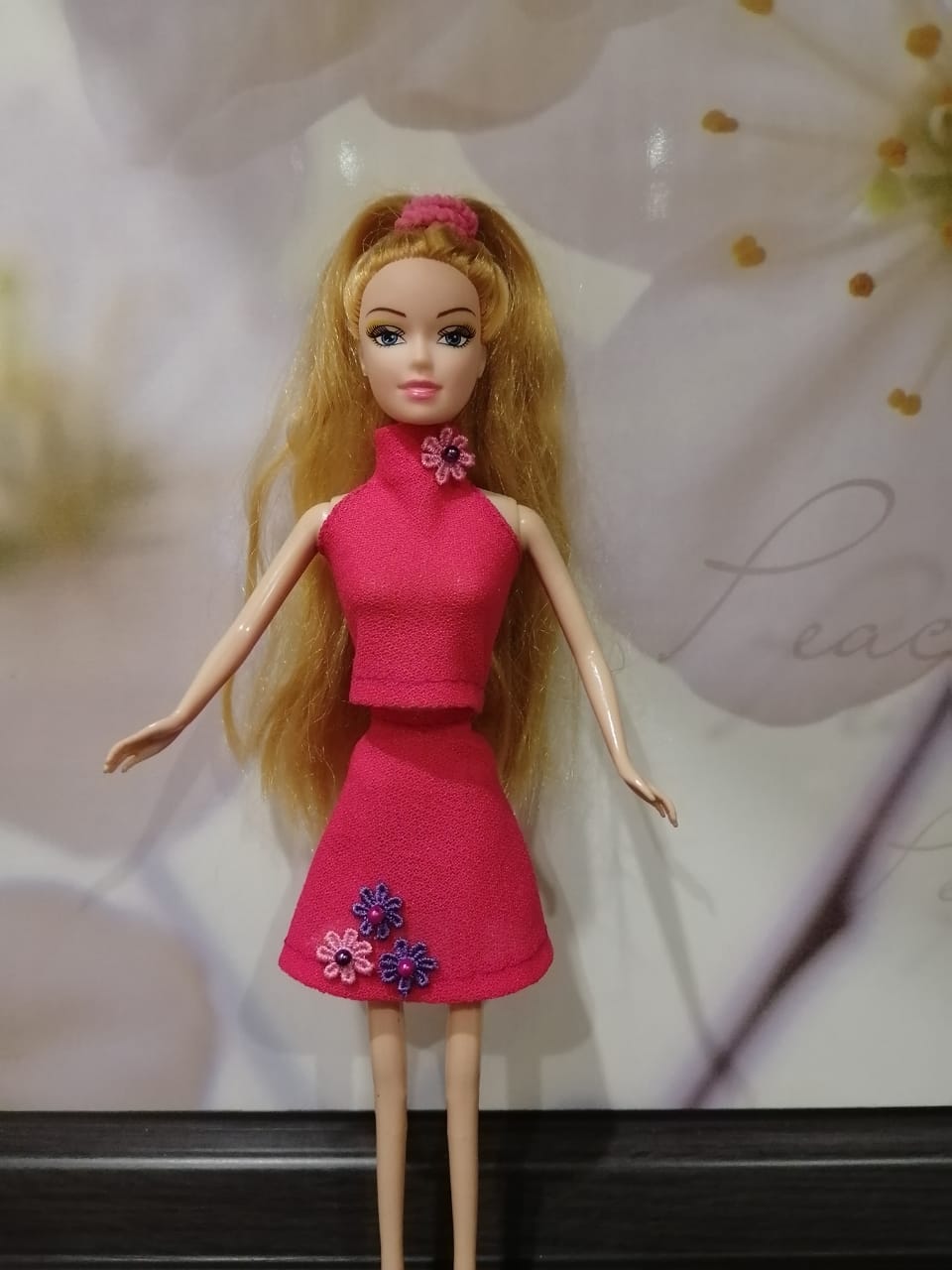 Subtitle here
Для работы нам понадобятся:
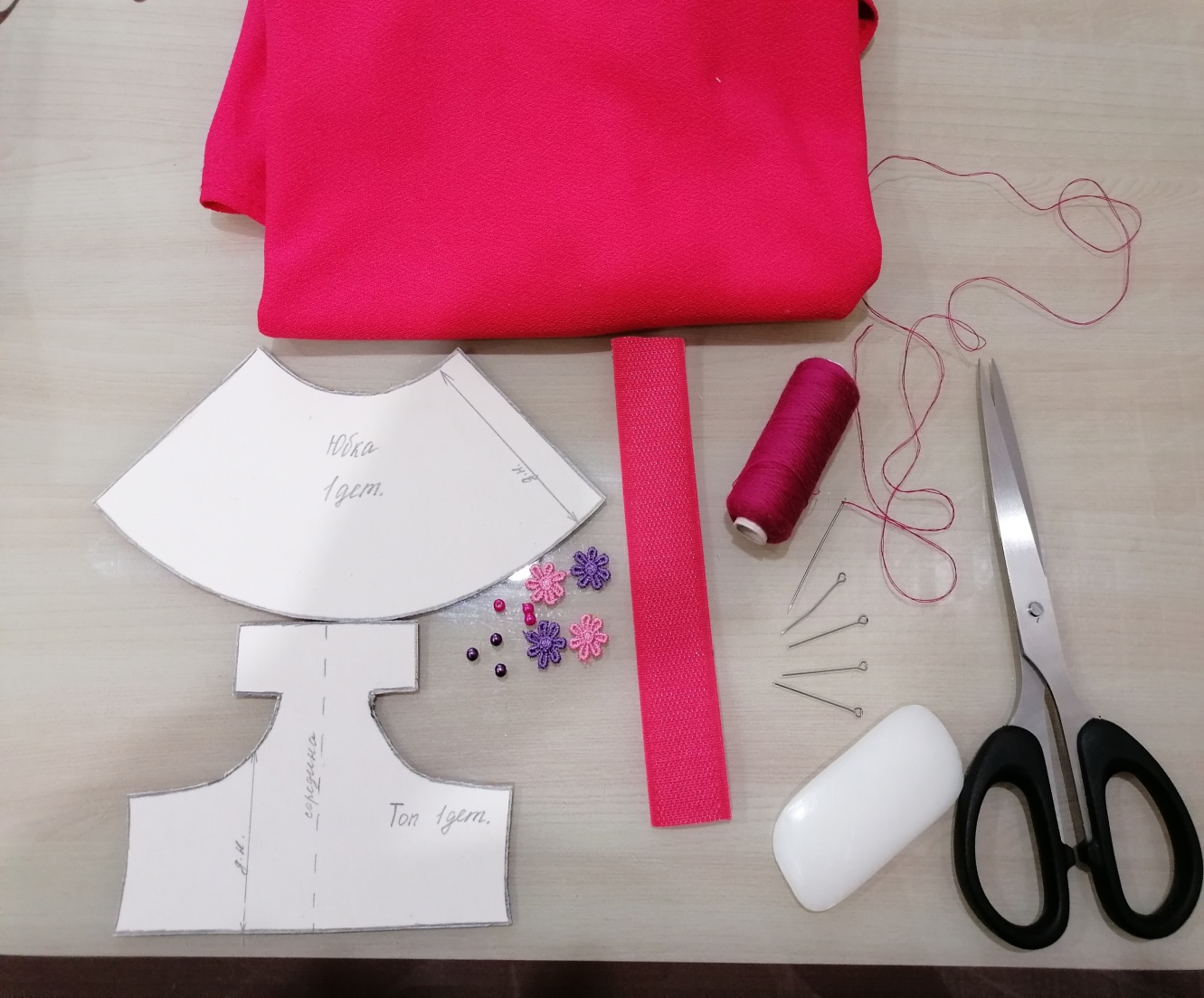 Лоскут любой понравившейся вам ткани
Отрез ленты-липучки
Выкройки-шаблоны
Нитки
Швейная игла
Булавки
Мелок
Ножницы
Декоративные цветы и бусинки для украшения костюма.
Выкройка костюма
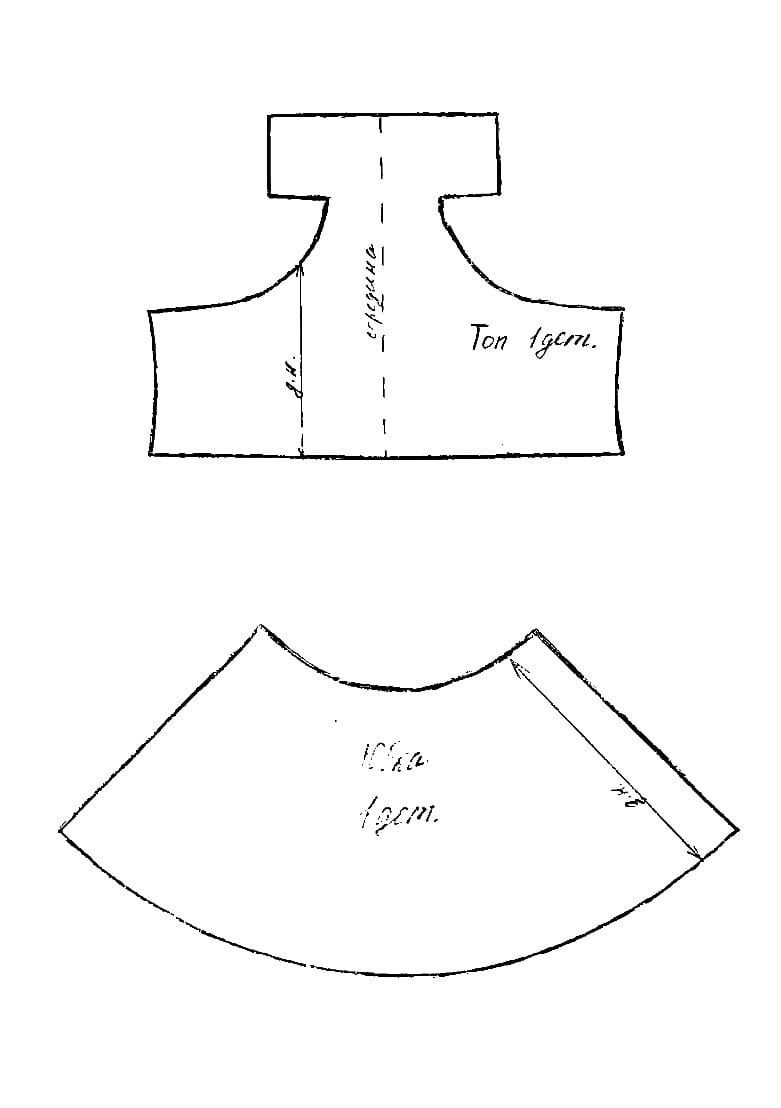 Фото можно сохранить и распечатать
Вырезать выкройку
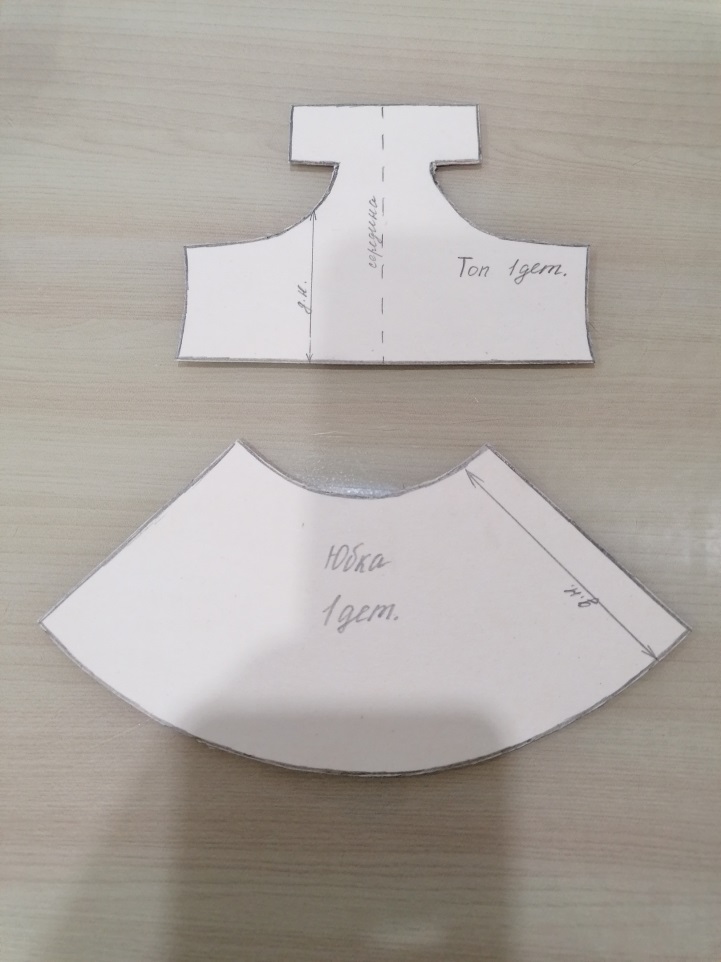 Наложить выкройки на ткань, обвести мелком. Добавить припуски на 0,5 и 0,7см.Вырезать детали костюма с припусками.
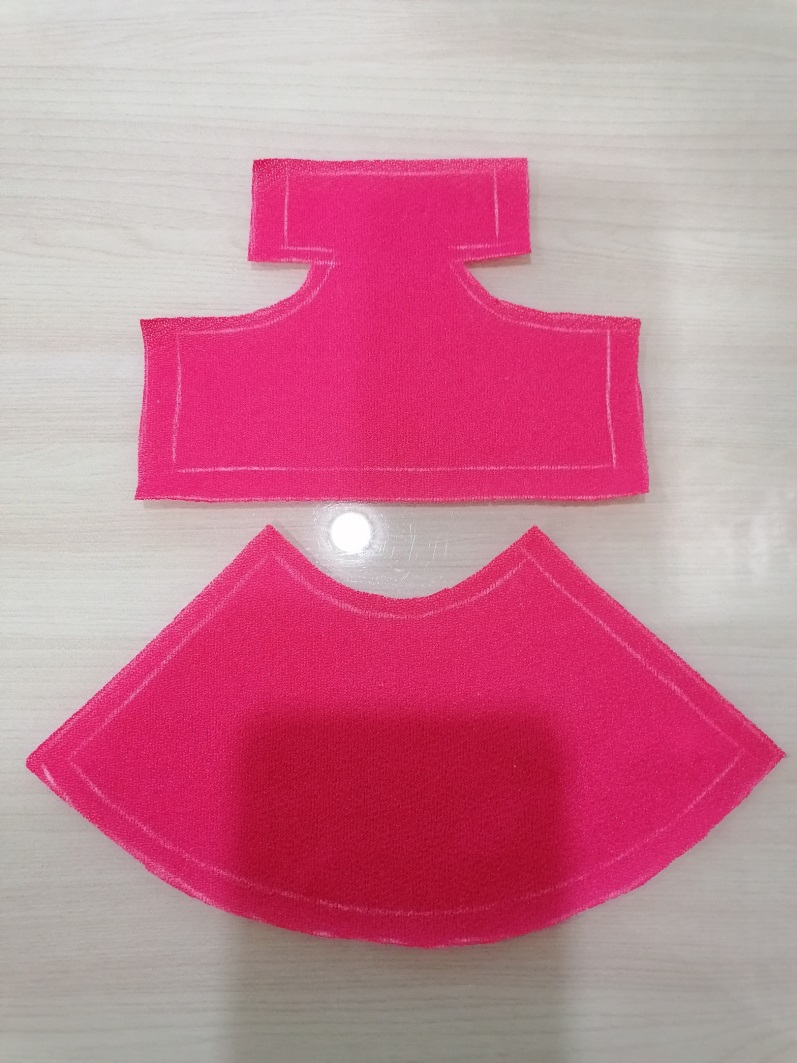 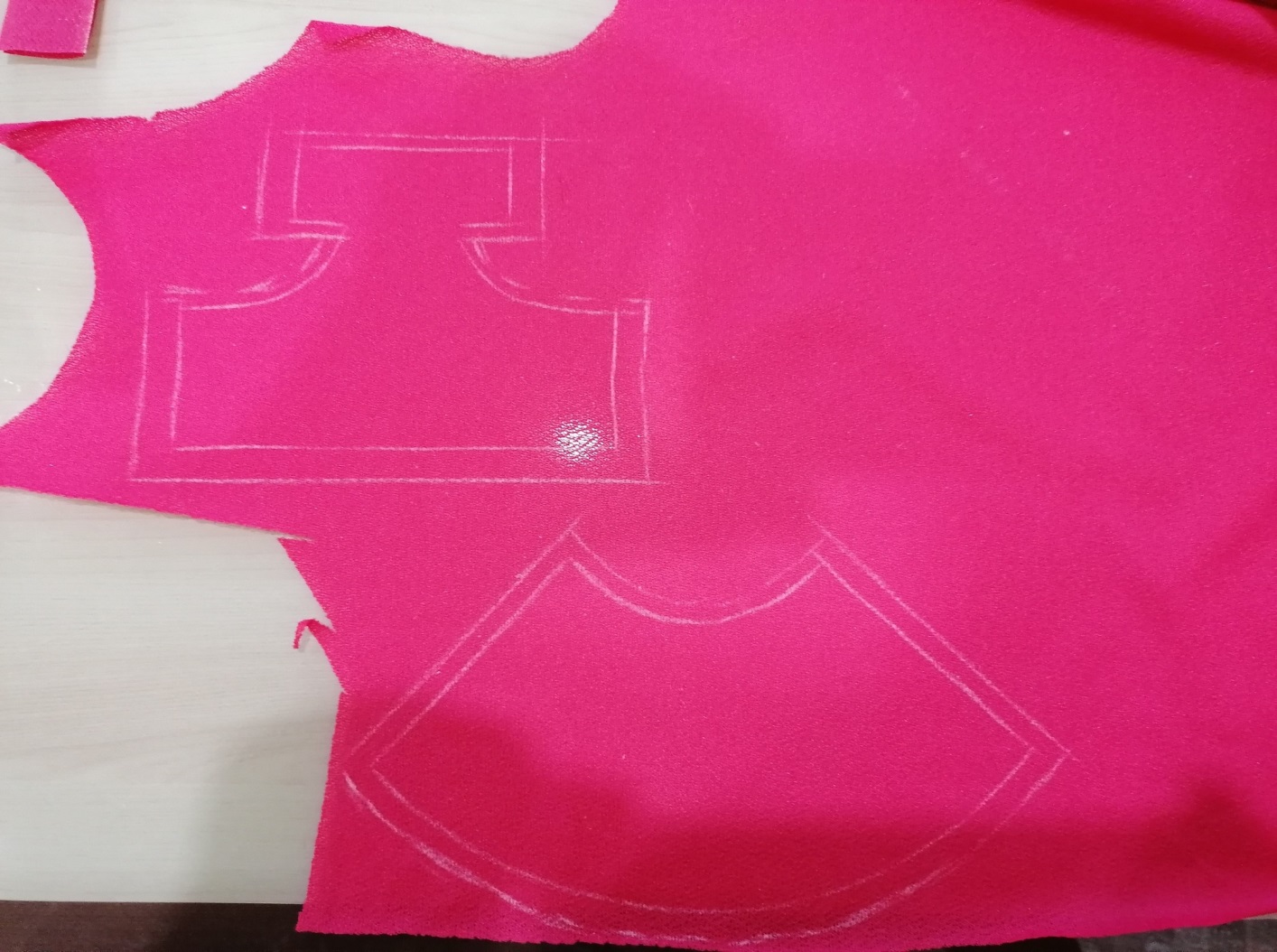 Начнем с изготовления юбки.Верхний и нижний срез детали юбки обметать петельным швом.
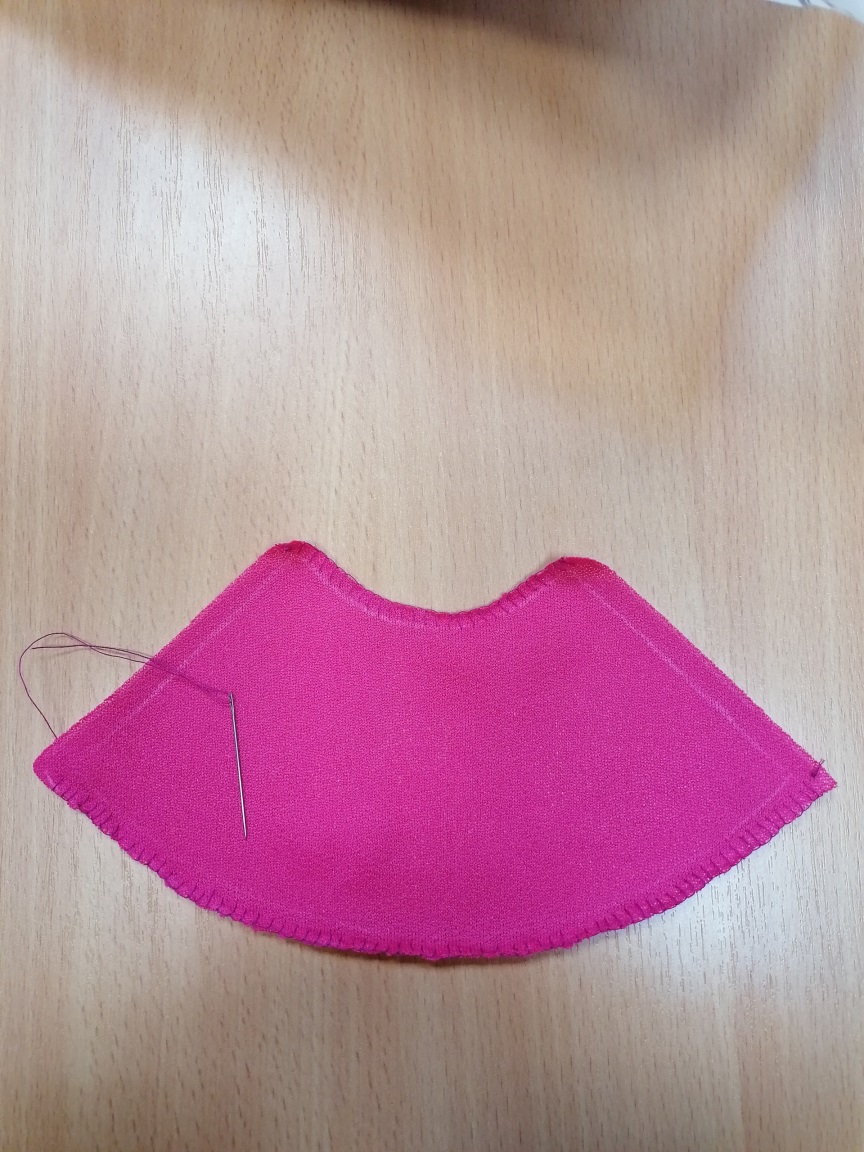 Сложить деталь юбки вдвое лицевой стороной внутрь. Прошить по намеченной линии швом «назад иголка», оставив 3см для застежки. Срез  обработать петельным швом.
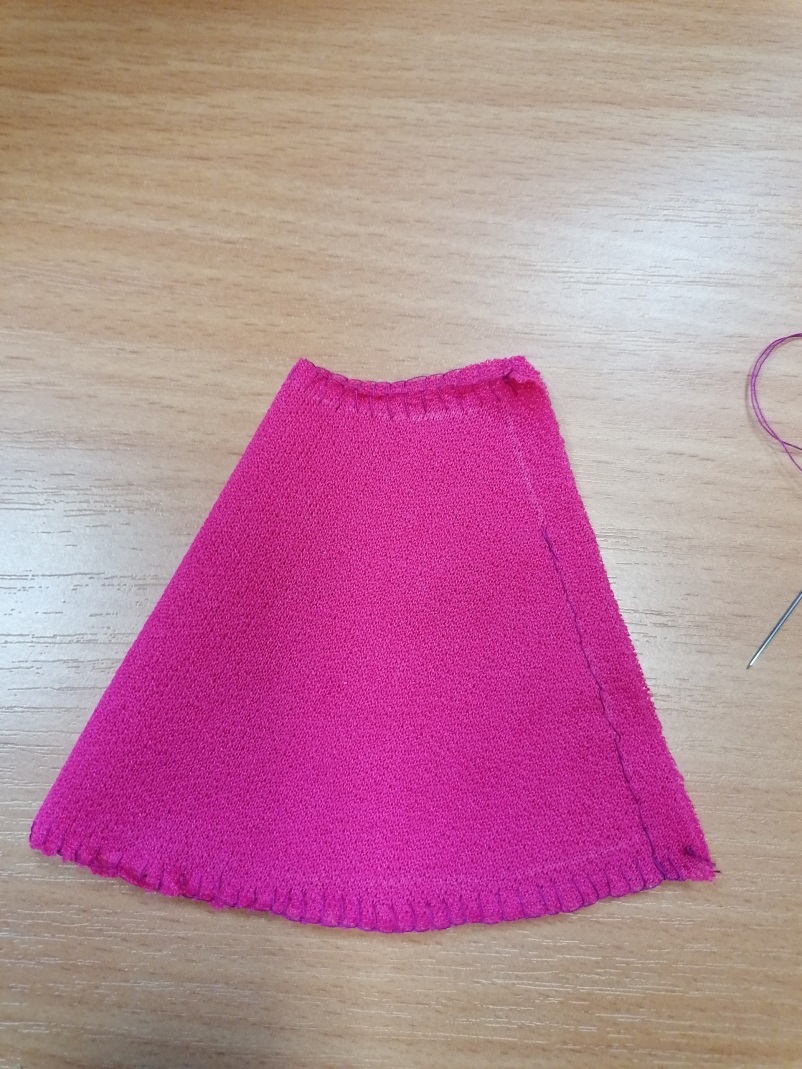 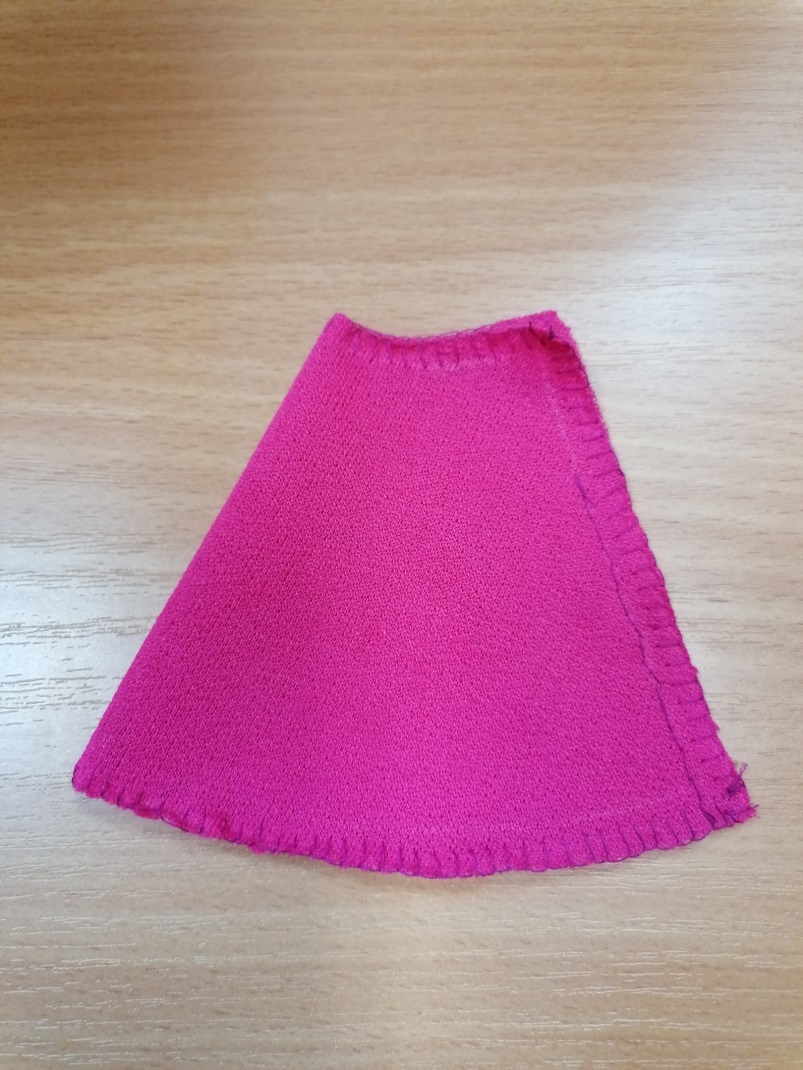 Верхний и нижний срезы юбки подогнуть по линиям на изнаночную сторону и прошить швом «назад иголка».
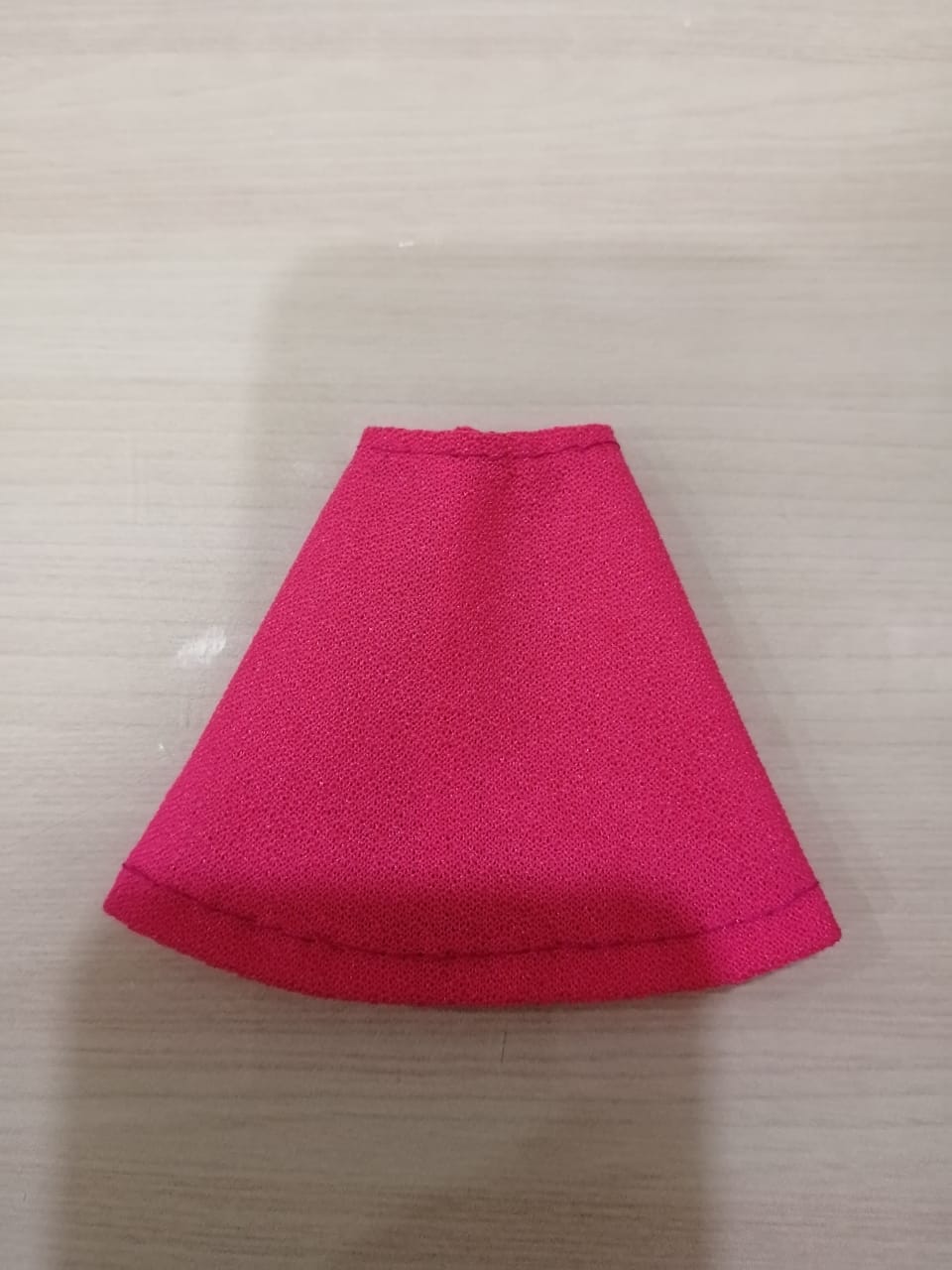 Отрезать 1см ленты-липучки и пришить по линиям, оформив застежку юбки.
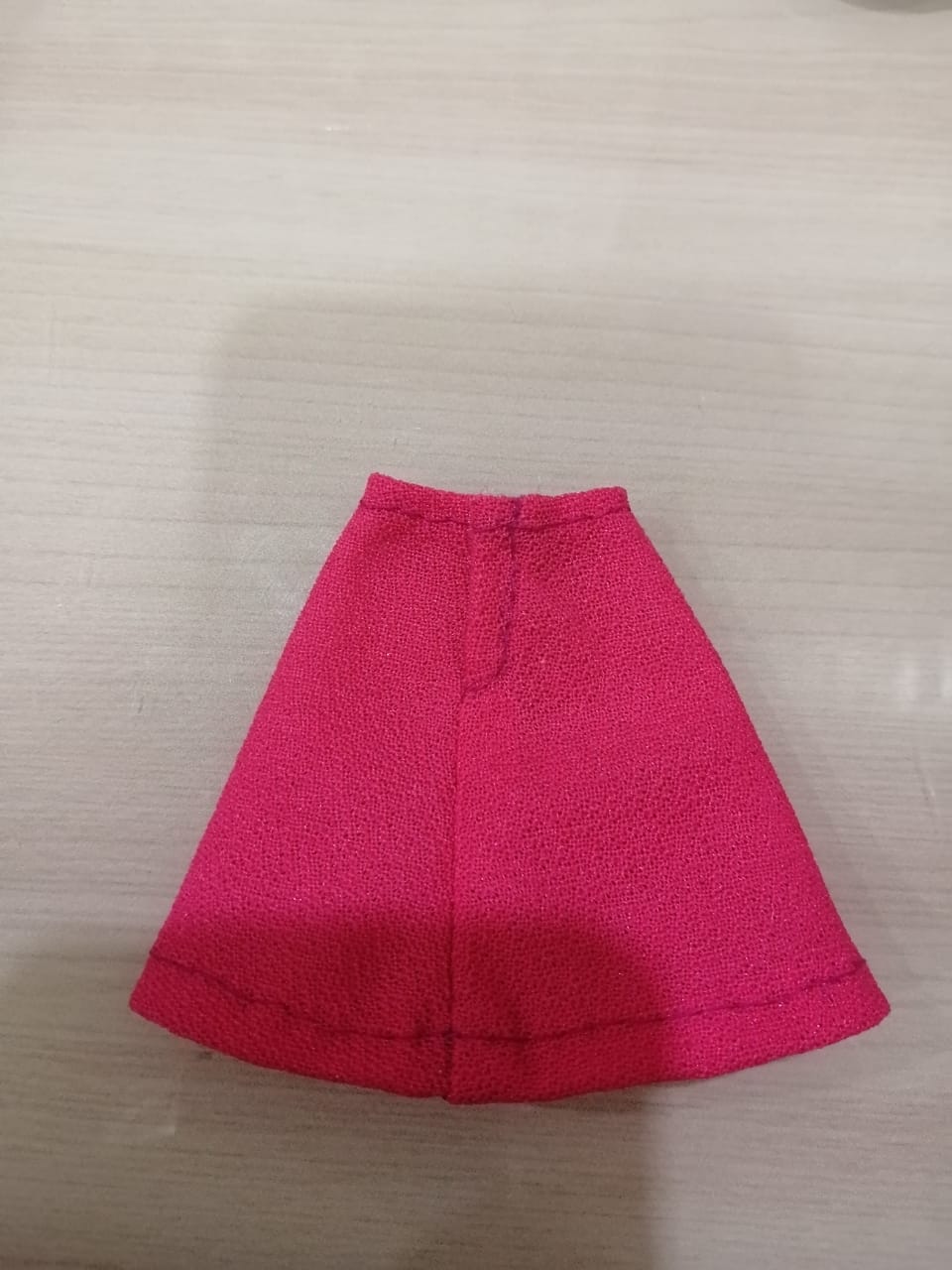 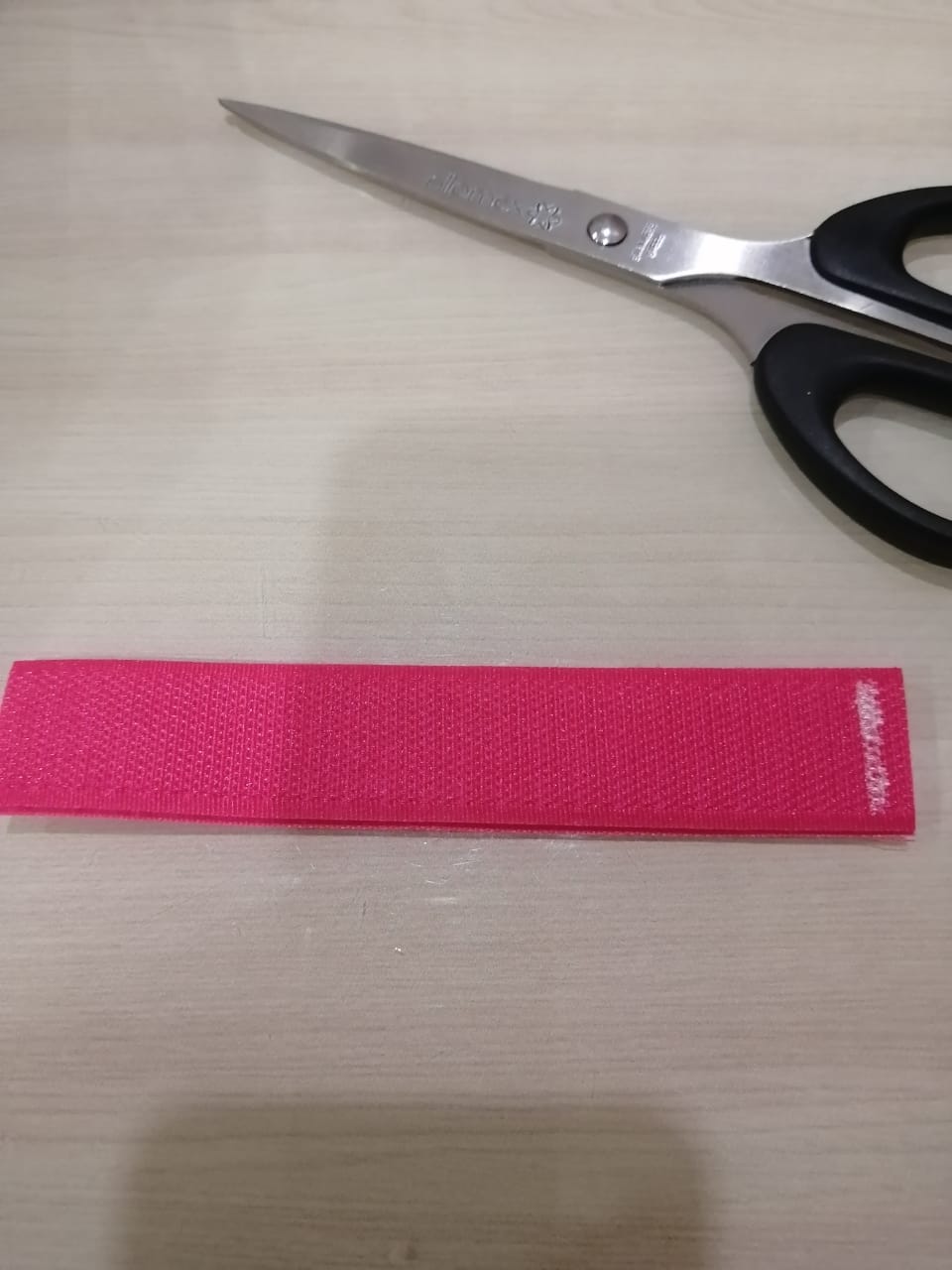 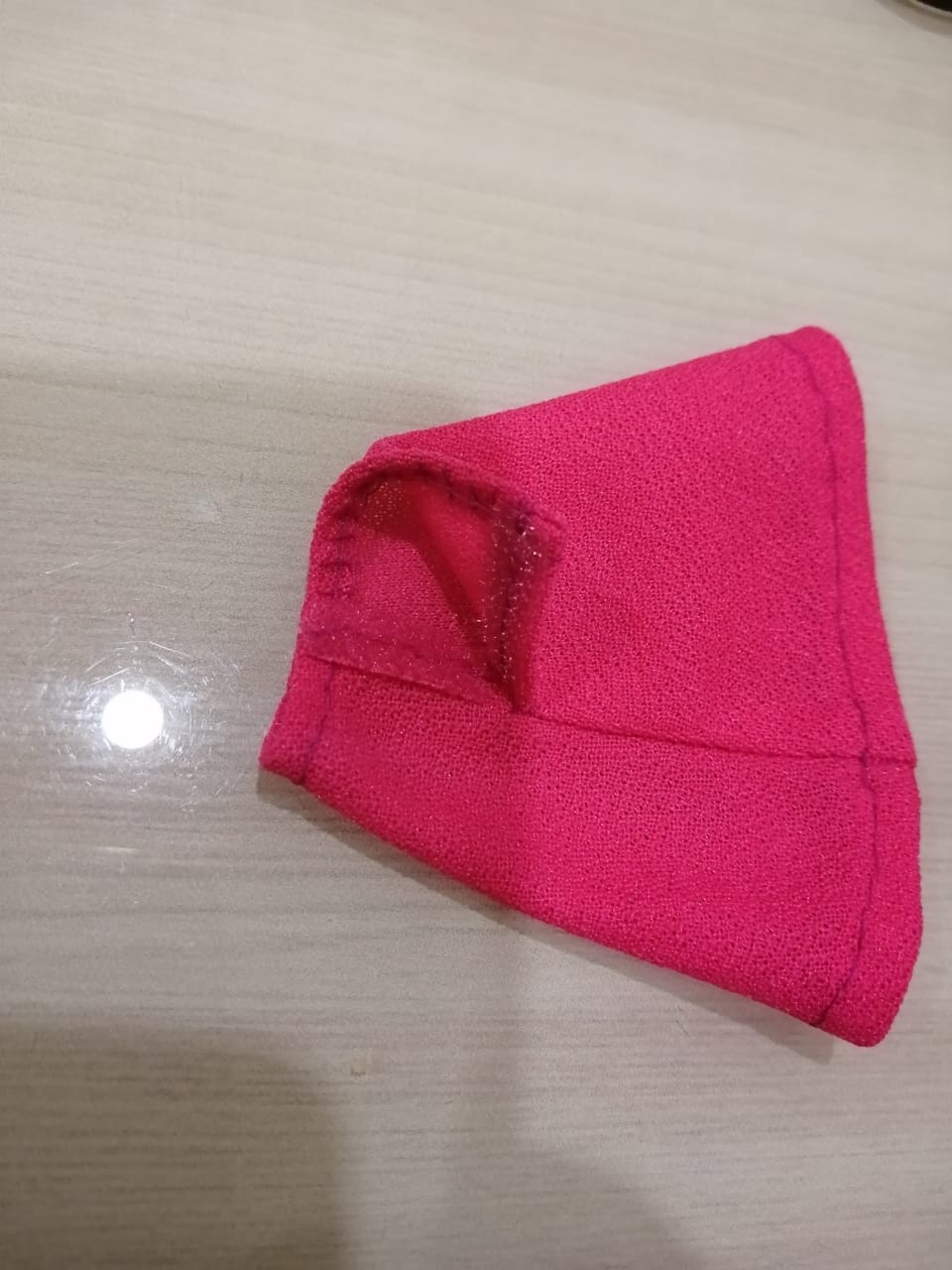 Деталь топа обметать петельным швом по линиям пройм, верхнему и нижнему срезам.
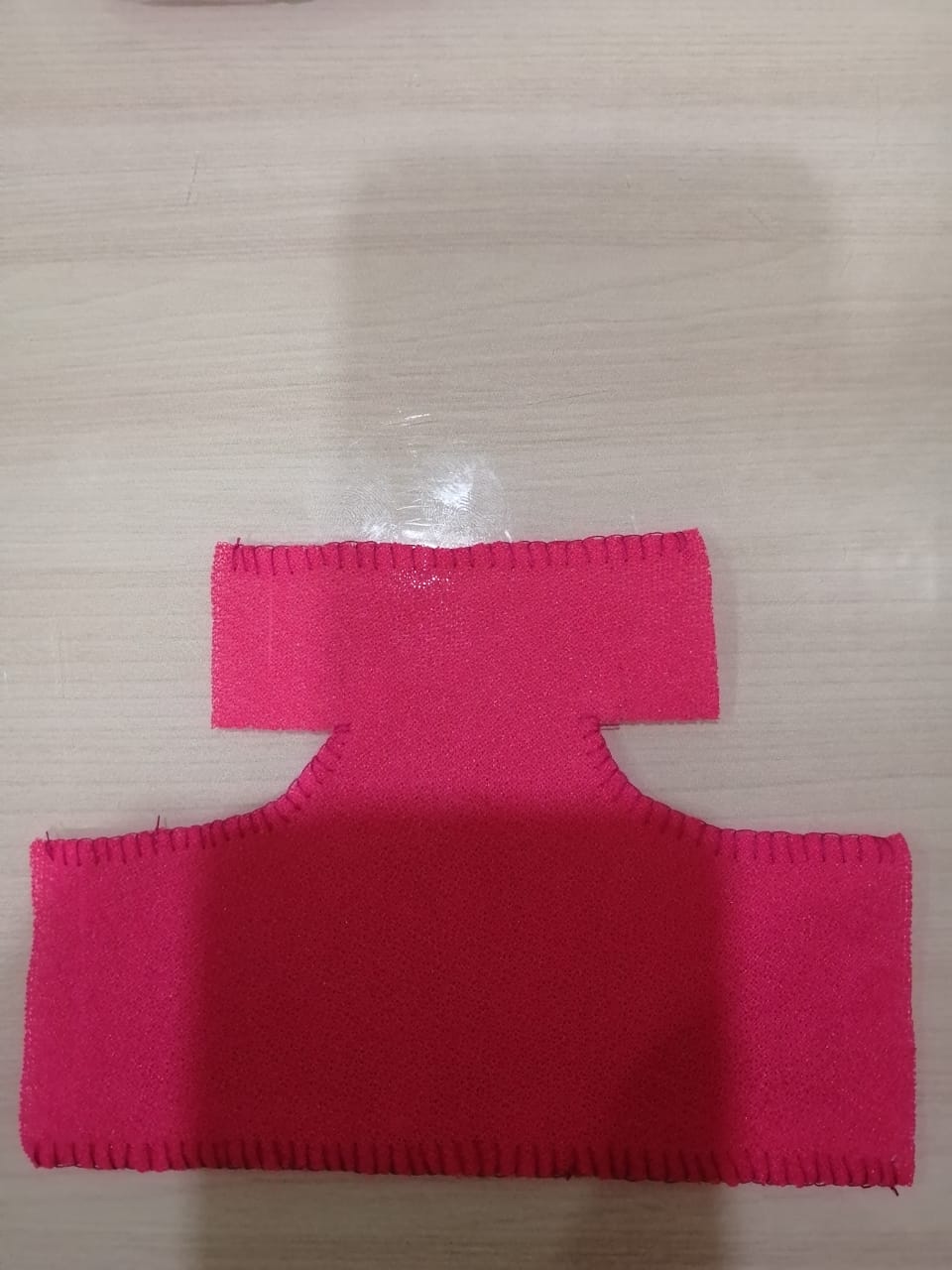 Низ топа подогнуть по линии на изнанку и подшить швом «назад иголка».
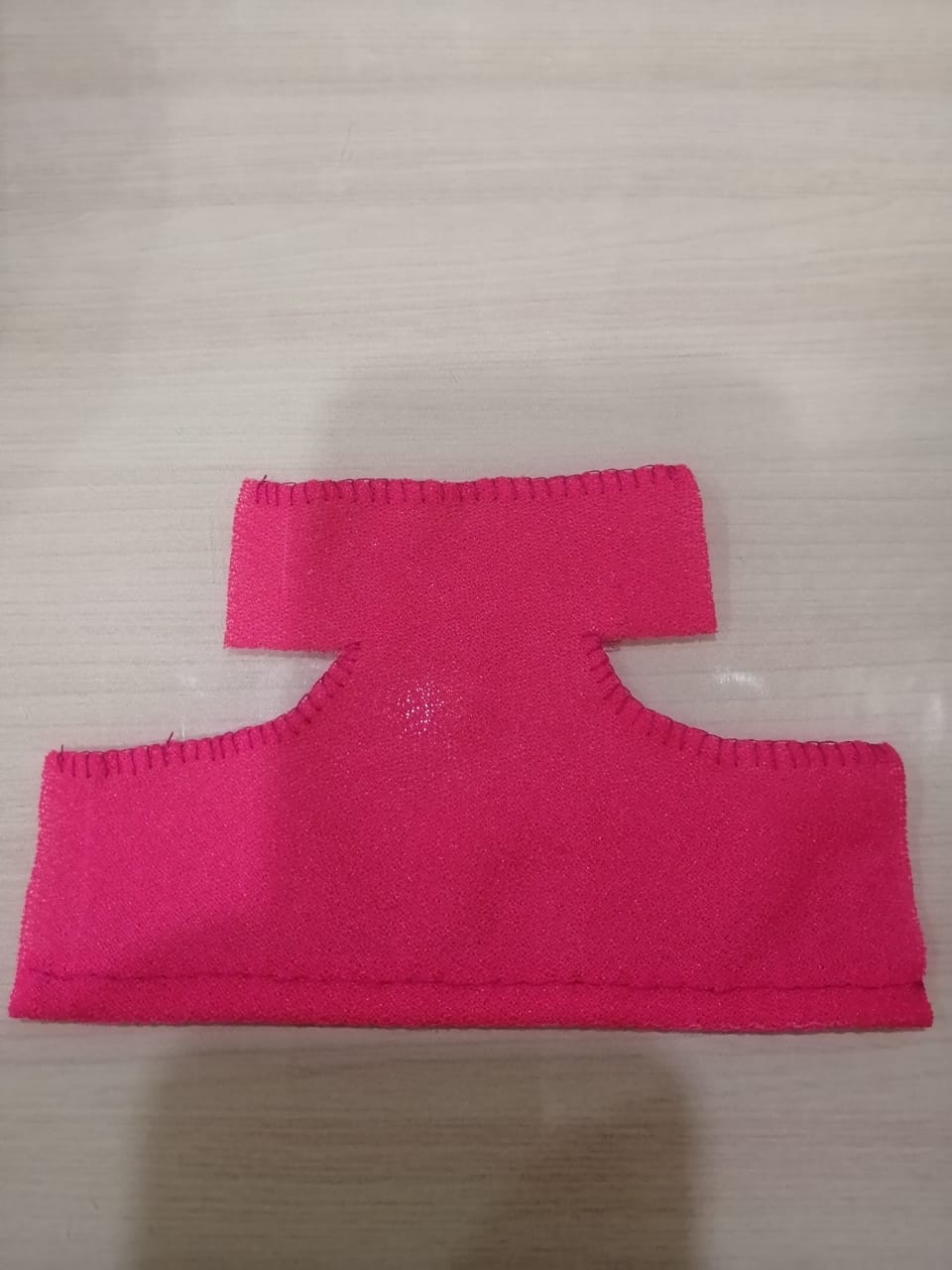 Швом «назад иголка» обработать проймы.
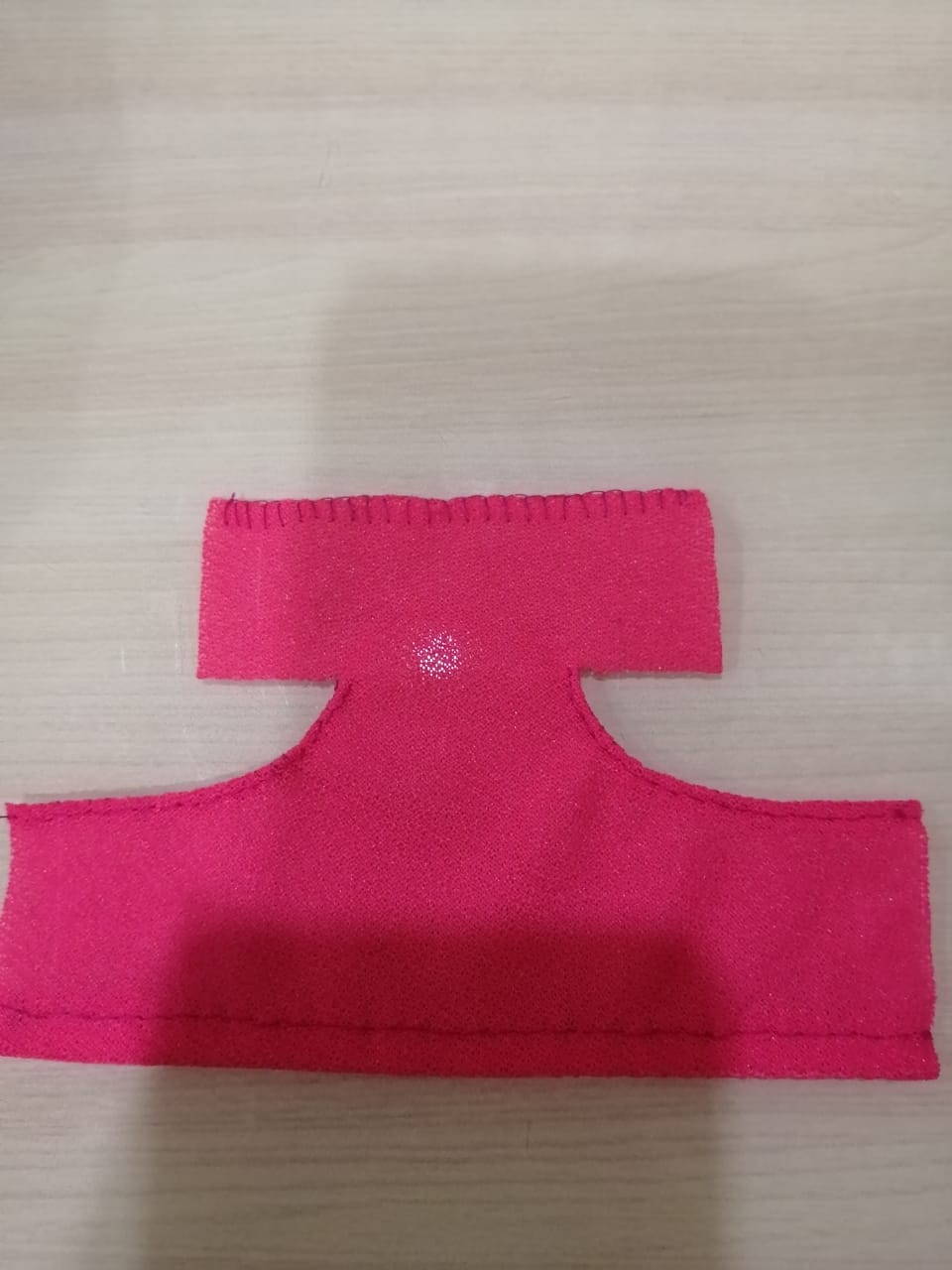 Воротник стойку сложить пополам  лицевой стороной внутрь.
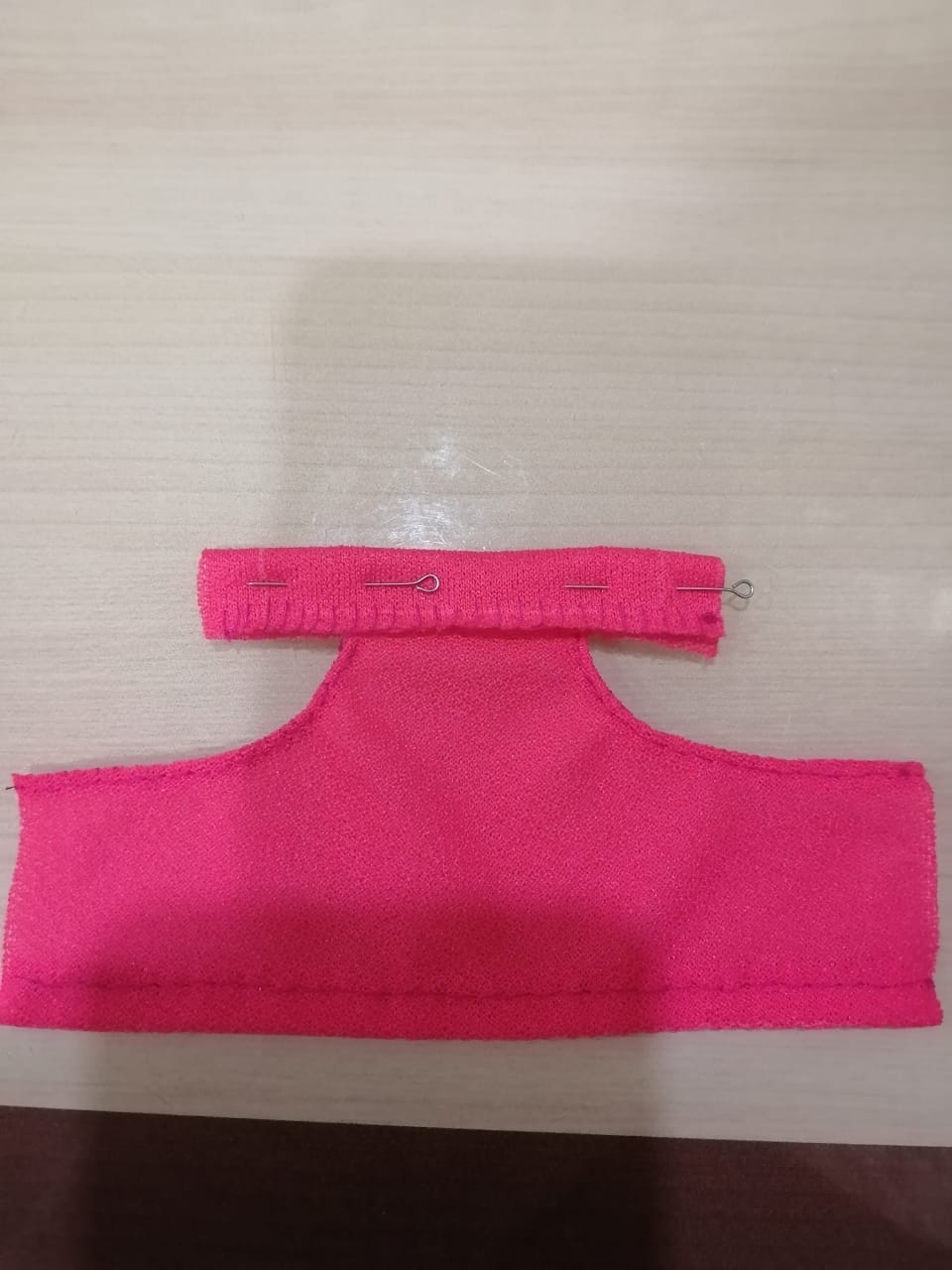 Отмерить с двух сторон по 0,5см и прошить швом «назад иголка». Вывернуть воротник на лицевую сторону.
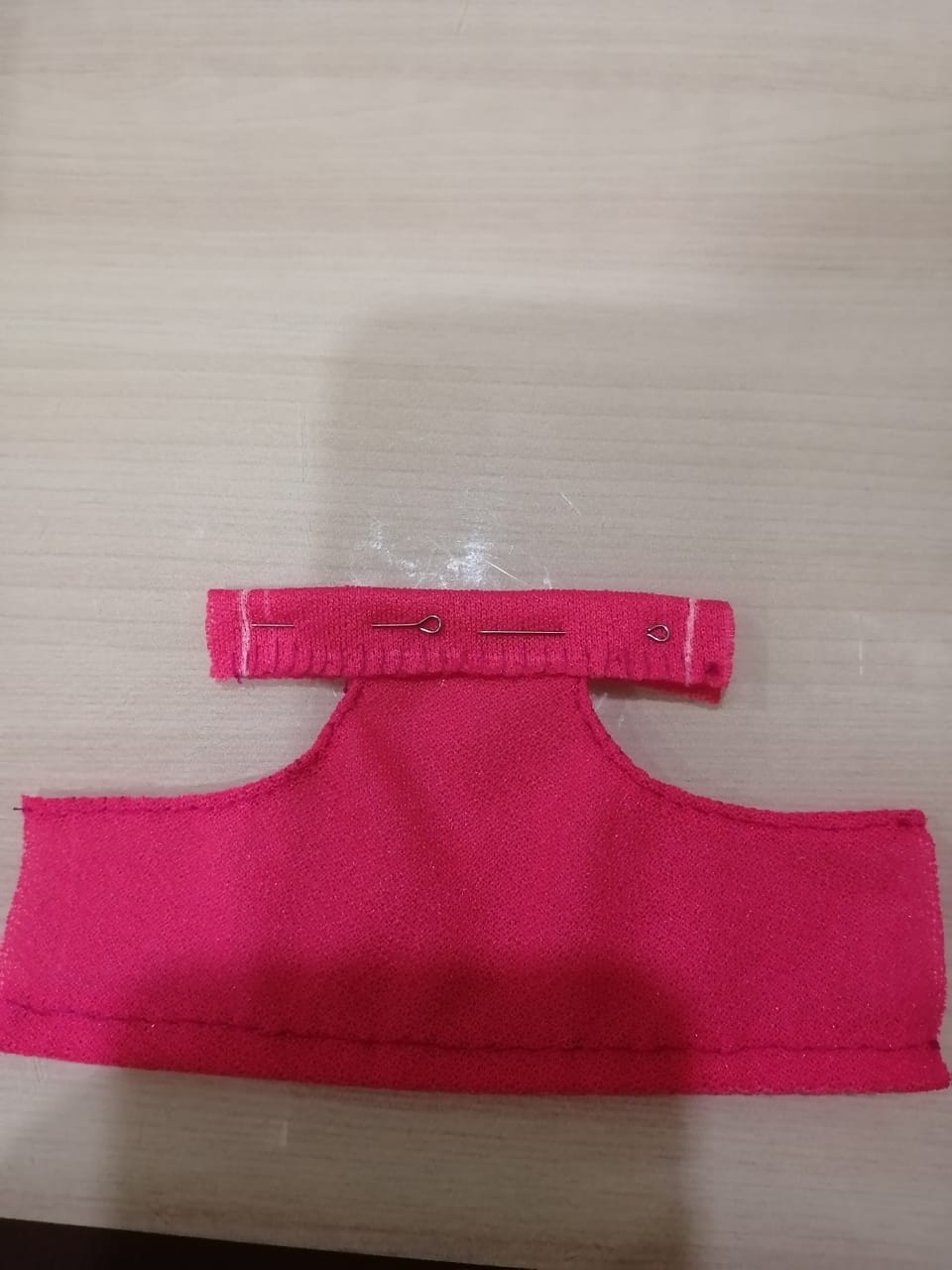 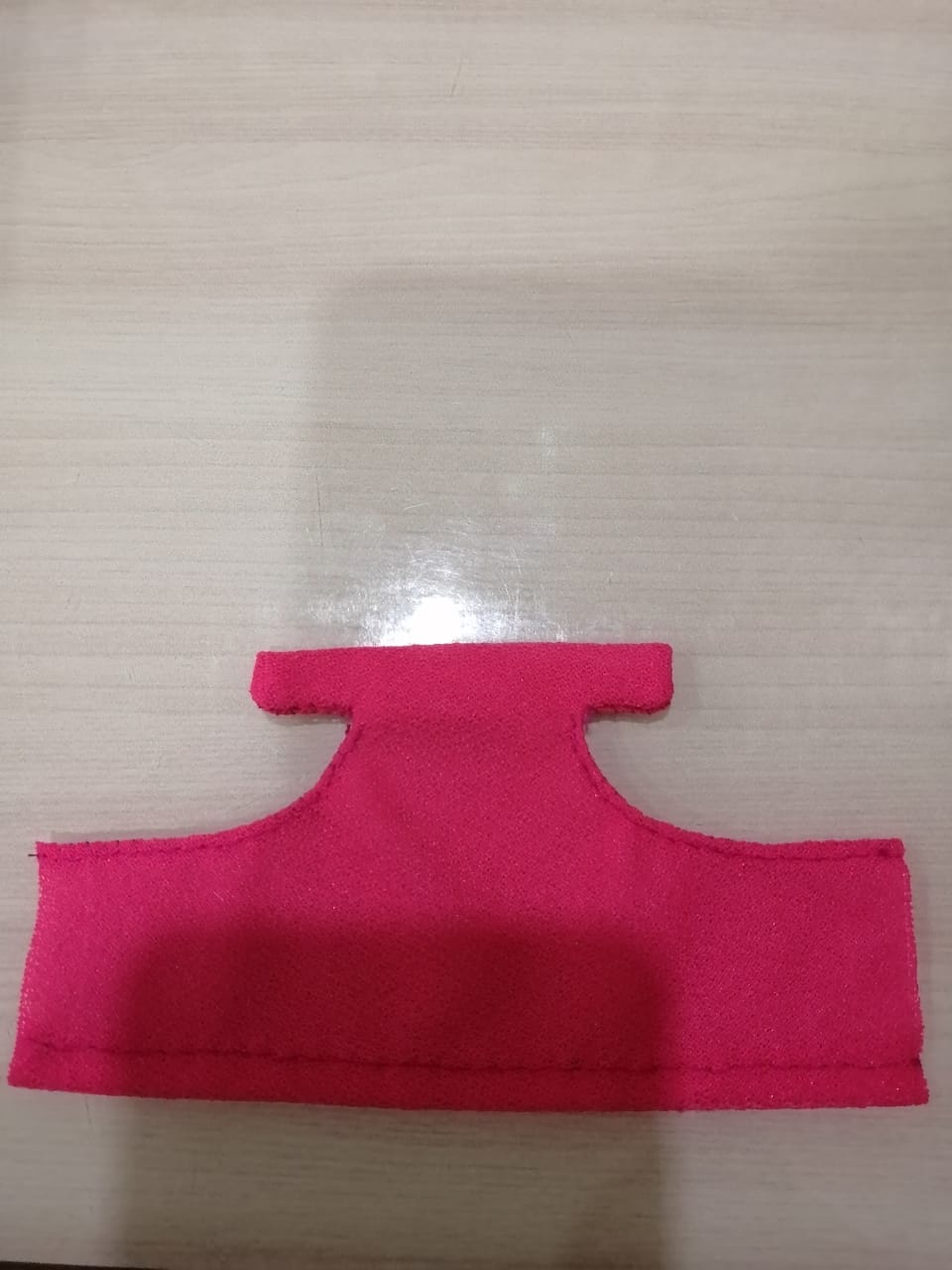 Приготовить два отрезка липучки величиной 3см на 1см, 1см на 1см.Обработать застежку на воротнике и  на топе.
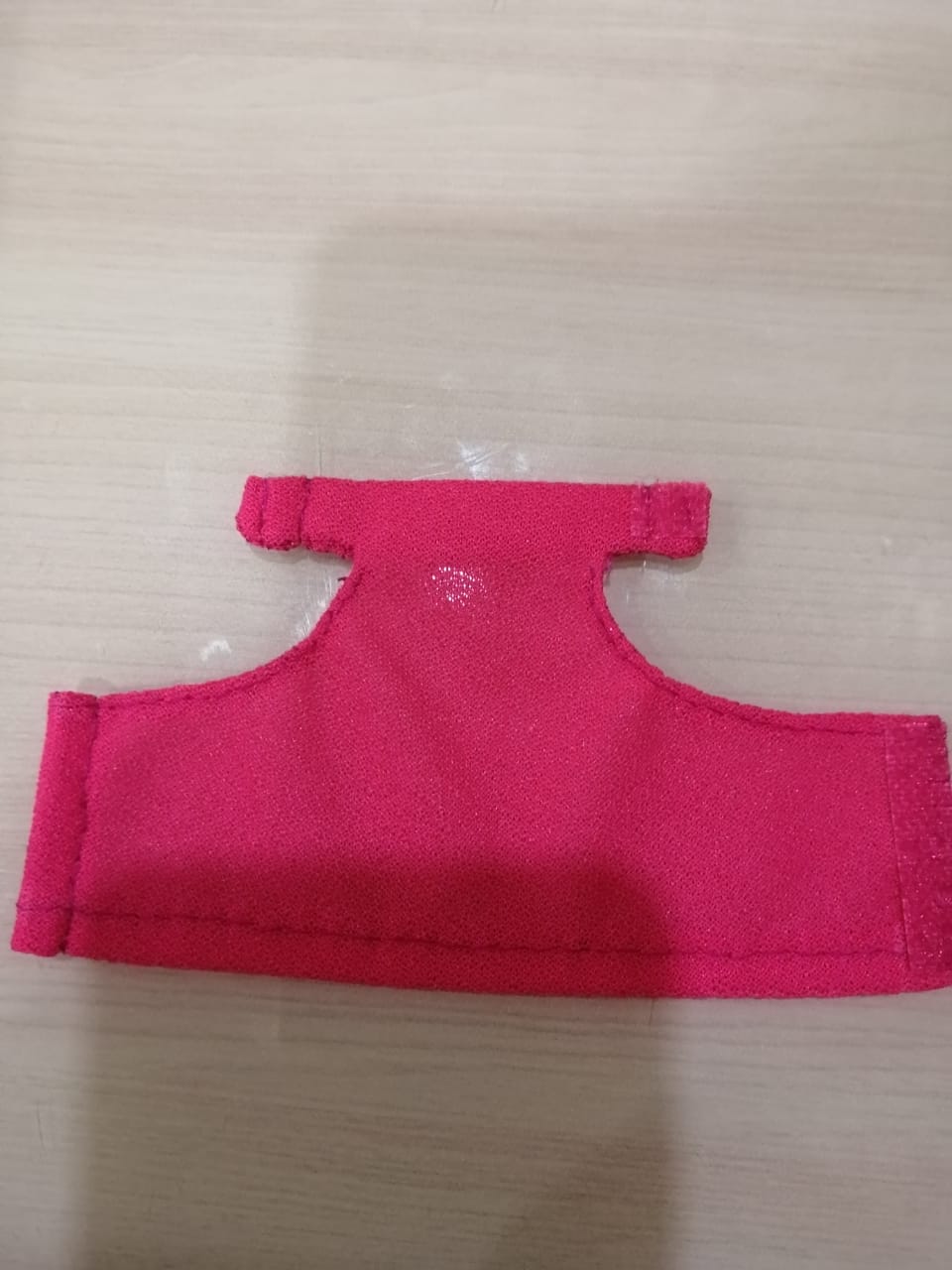 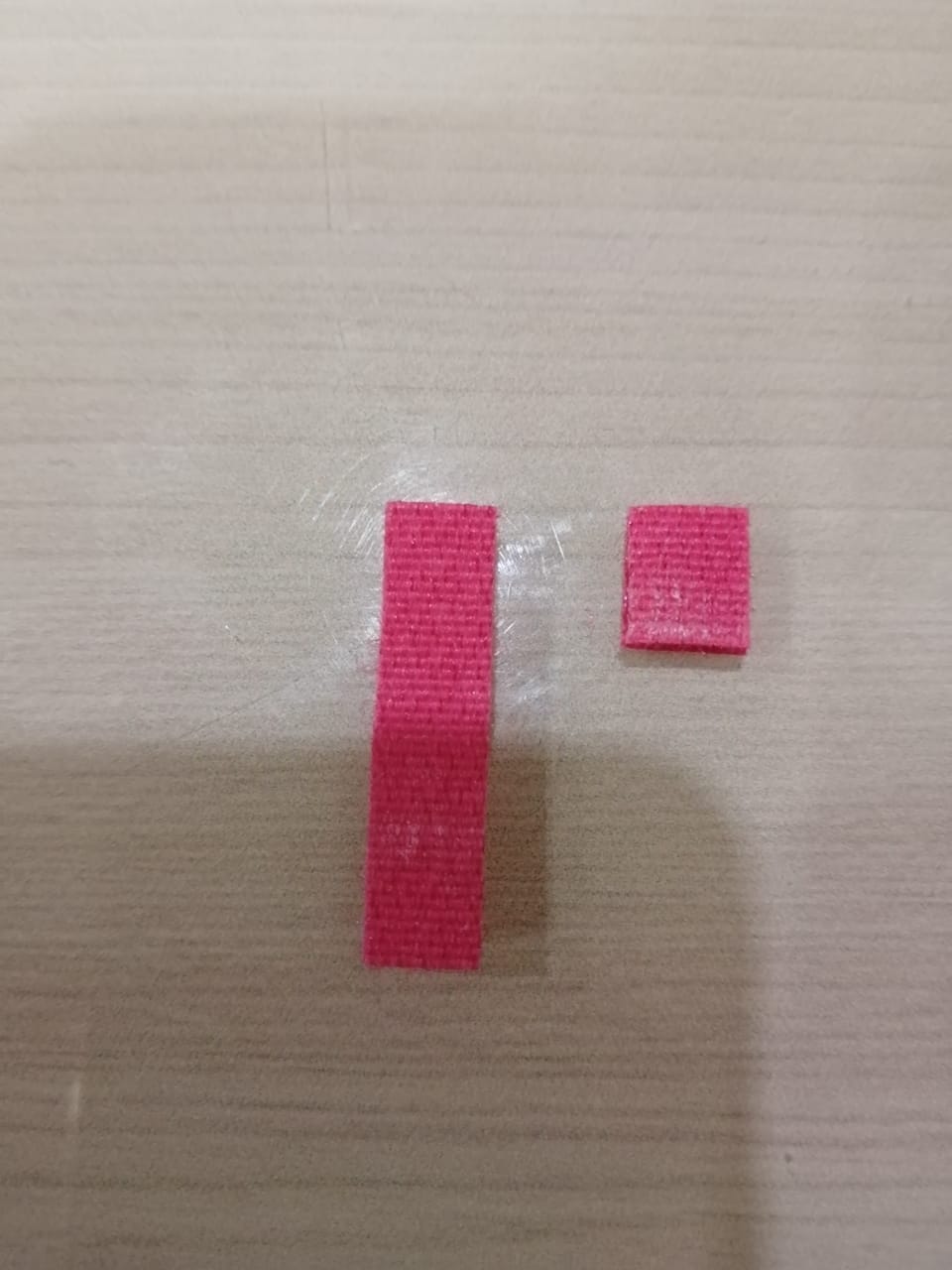 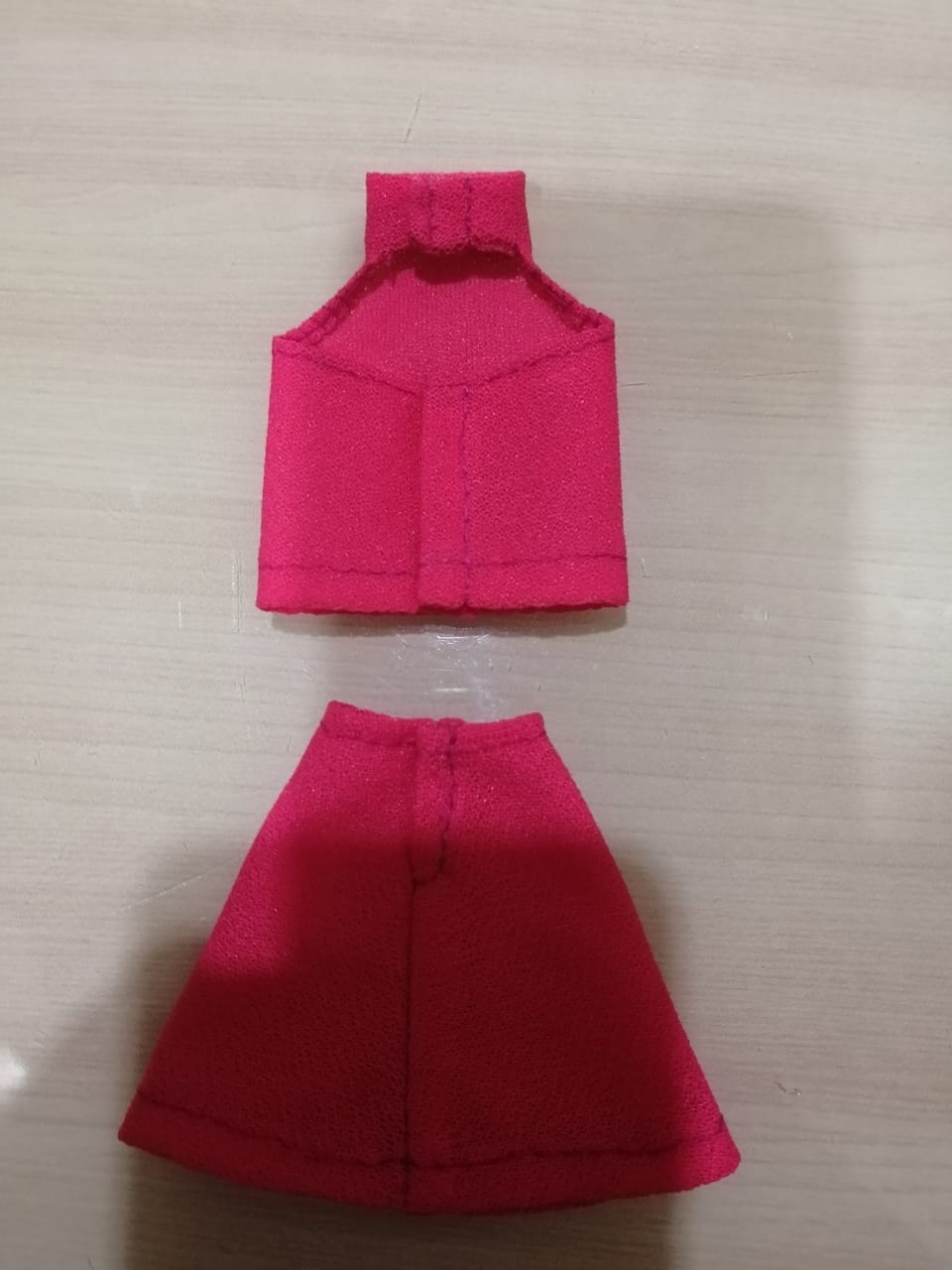 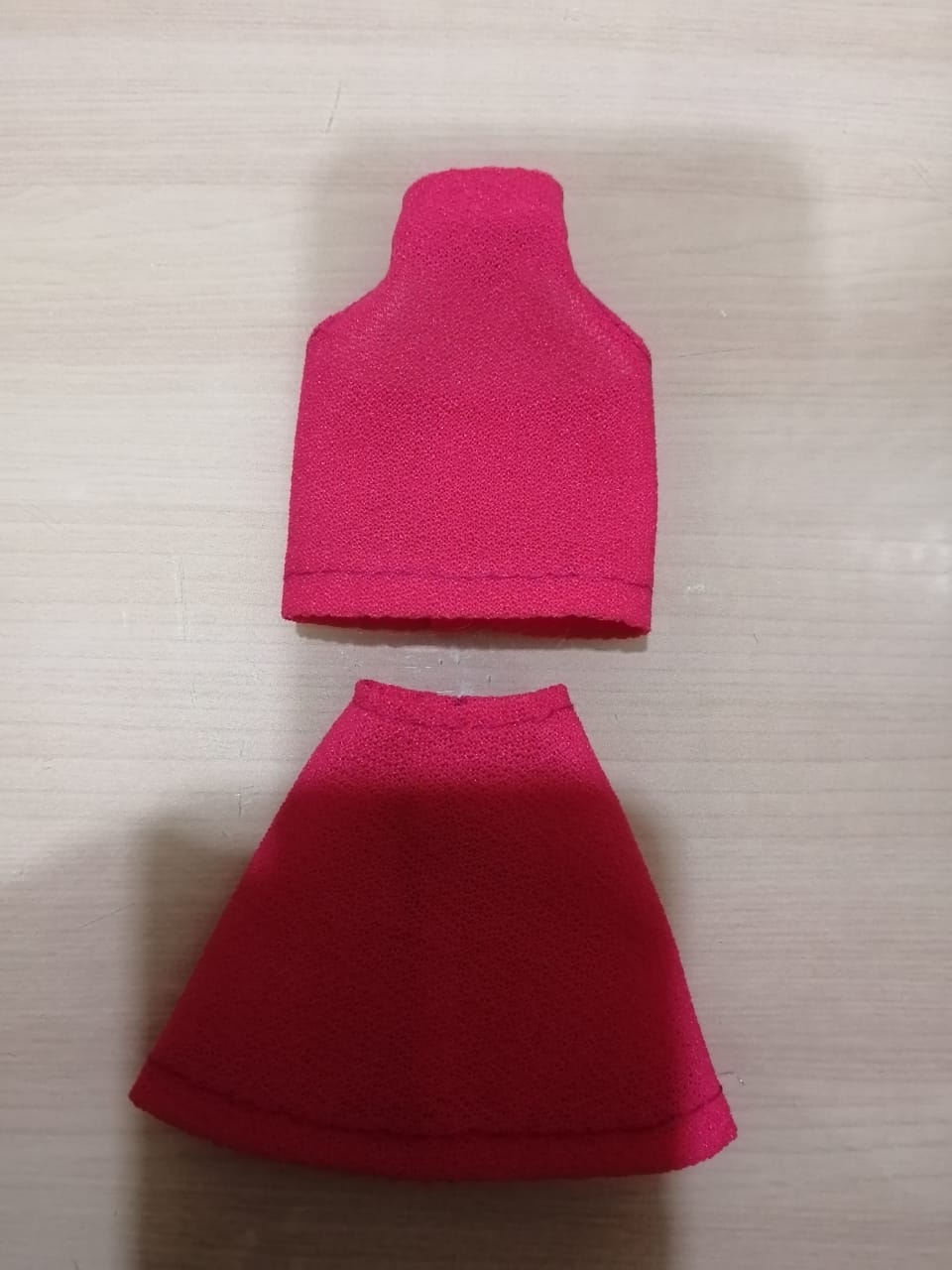 Костюм готов.
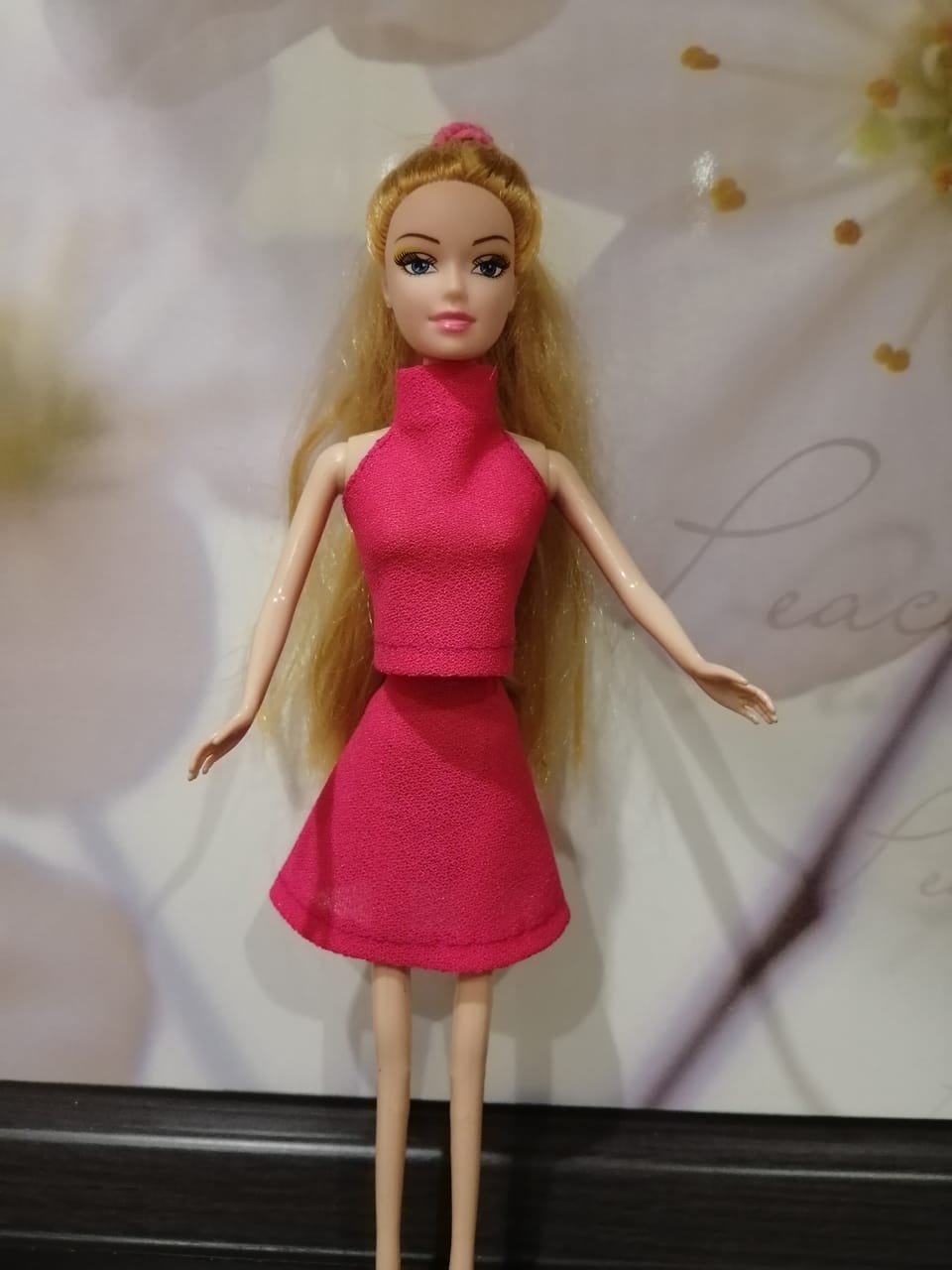 Украсим наш костюм декоративными цветами и бусинками.
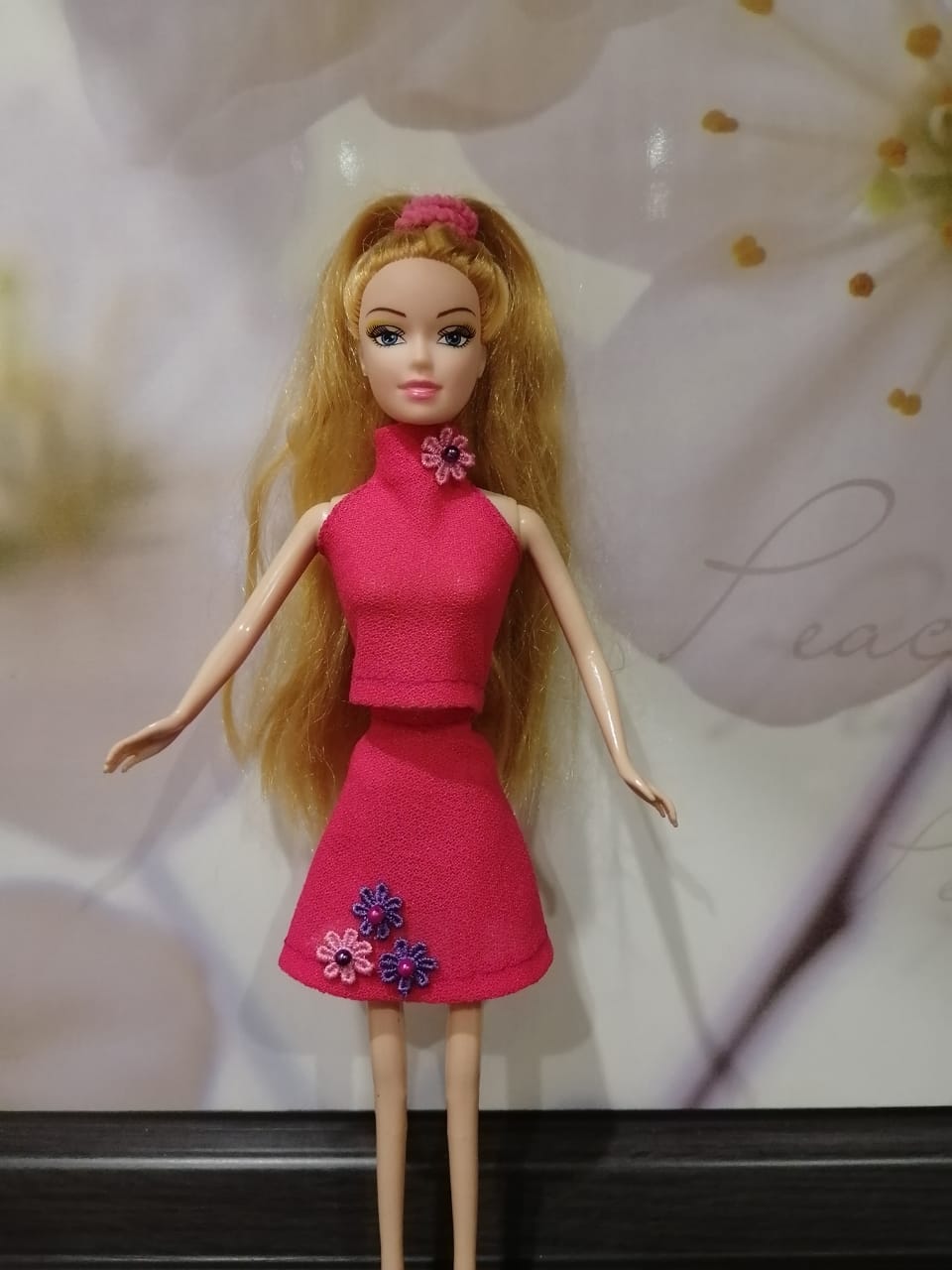